臺灣現代主義小說
Reading Taiwan's Modernism Fiction
第一講：課程簡介
授課教師：國立臺灣大學 臺灣文學研究所 柯慶明 教授
【本著作除另有註明外，採取創用CC「姓名標示－非商業性－相同方式分享」臺灣3.0版授權釋出】
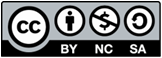 1
課程簡介
經驗歷程。
內涵與意義。
精鍊。
皎然詩示、多重義。
意在言外。
敘事。
現代性。
殷海光故居。
2
課程簡介
效率、便利→進步。
美食。
滋味。
存在主義。
瘋狂達利。
1=1、1+1＝2、1＋1≠2。
安部公房《沙丘之女》。
3
課程簡介
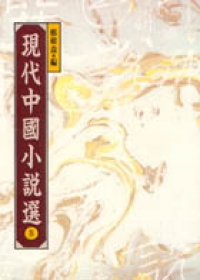 2000字左右的報告→期中考。
鄭樹森《現代中國小說選》。
葉維廉《現代中國的風貌》。
台大出版中心。
夏濟安。
中國文學的美感。
六零年代現代主義？
物化、量化。
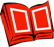 4
課程簡介
子于。
疏離、異化、孤離、群眾的。
毛姆。
狀況→主→孫飛虎→張君瑞、崔鶯鶯。
命運追求。
5
版權聲明
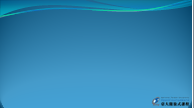 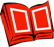 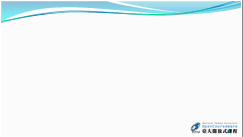 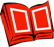 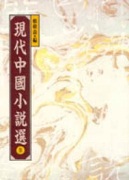 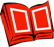 6